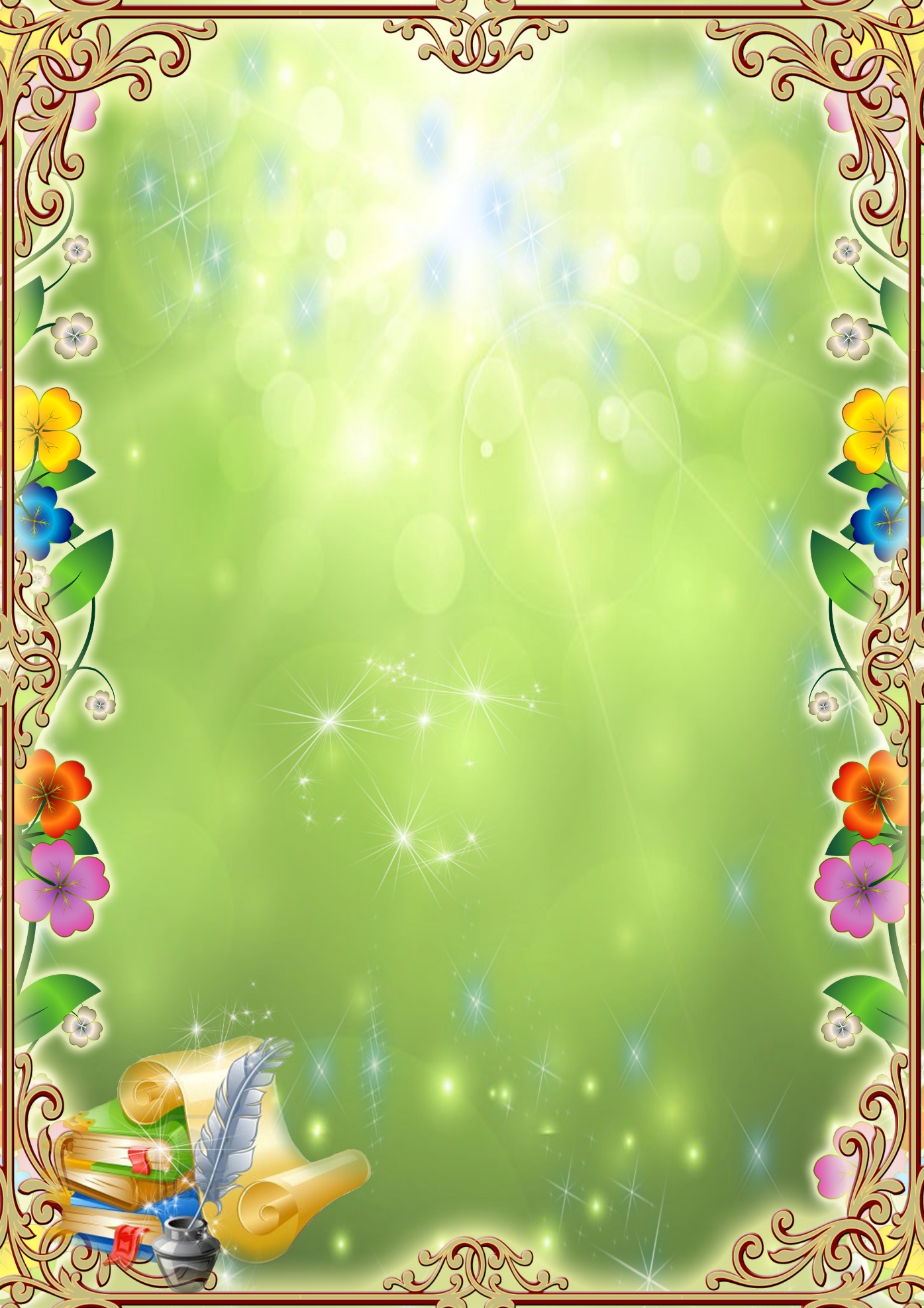 АКАДЕМІЧНА ДОБРОЧЕСНІСТЬ
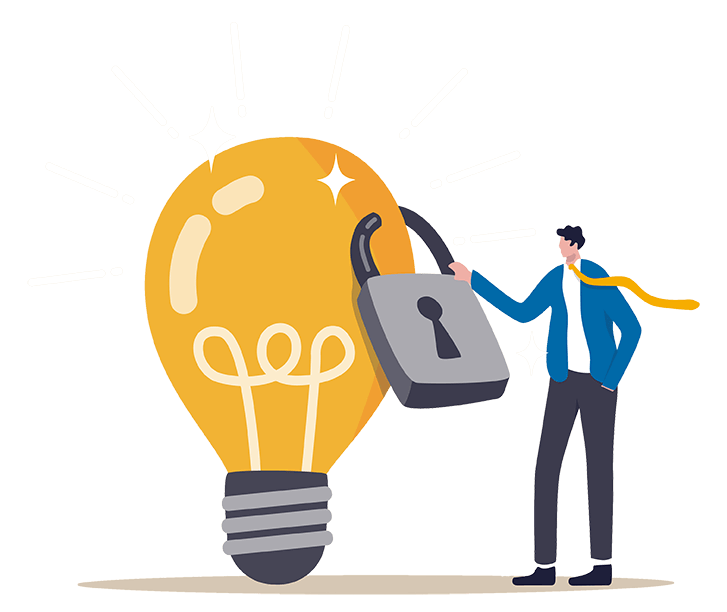 Що таке доброчесність?
Бути чесним – бути відкритим, довіряти та бути достойним довіри.
Коли люди чесні, можна бути впевненим, що вони не обмануть, не вкрадуть та не шахраюватимуть.
Коли навколо усі чесні, то ти впевнений, що речі є саме такими, якими здаються.
Що таке доброчесність?
Бути доброчесним – відстоювати те, у що віриш, що є правильним, що є найвищою цінністю.
Це означає бути чесним та щирим з іншими та з собою.
Ти є доброчесною людиною, коли твої слова відповідають твоїм вчинкам.
Академічна доброчесність – це сукупність етичних принципів та визначених законом правил, якими мають керуватися учасники освітнього процесу під час навчання, викладання та провадження наукової (творчої) діяльності з метою забезпечення довіри до результатів навчання та/або наукових (творчих) досягнень.
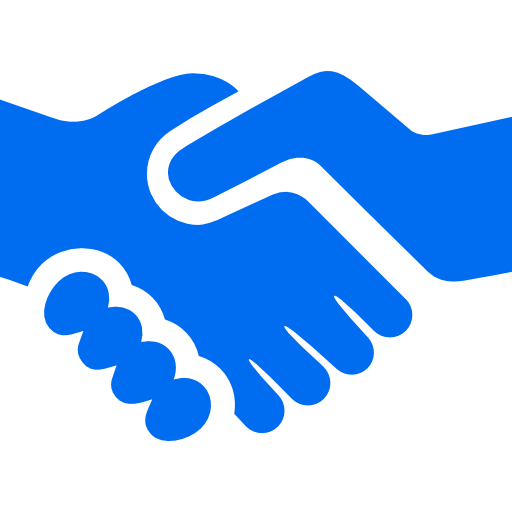 Знайди принципи доброчесності
Відповідаль-ність
Справедли-вість
Принципи академічної
доброчесності
Повага
Чесність
Довіра
Сміливість
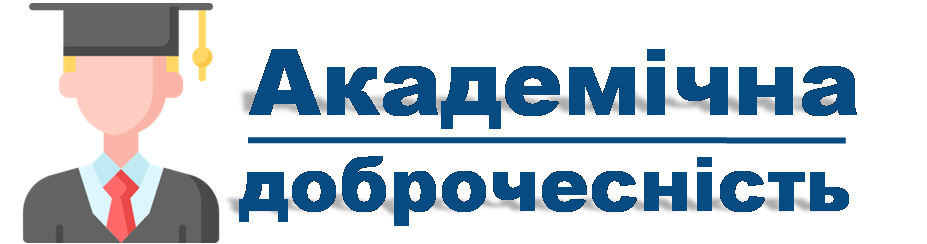 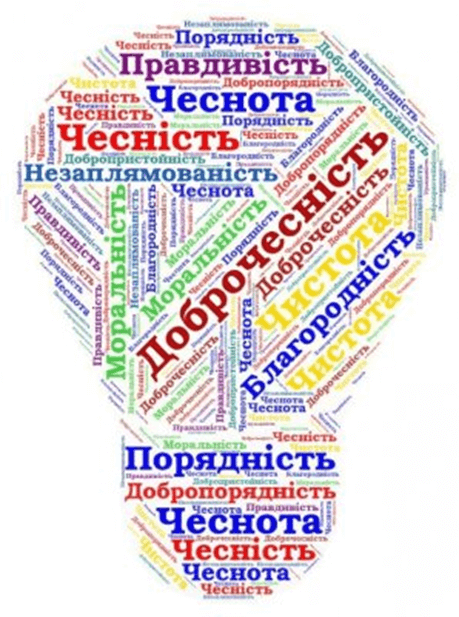 Основні принципи академічної доброчесності здобувачів освіти
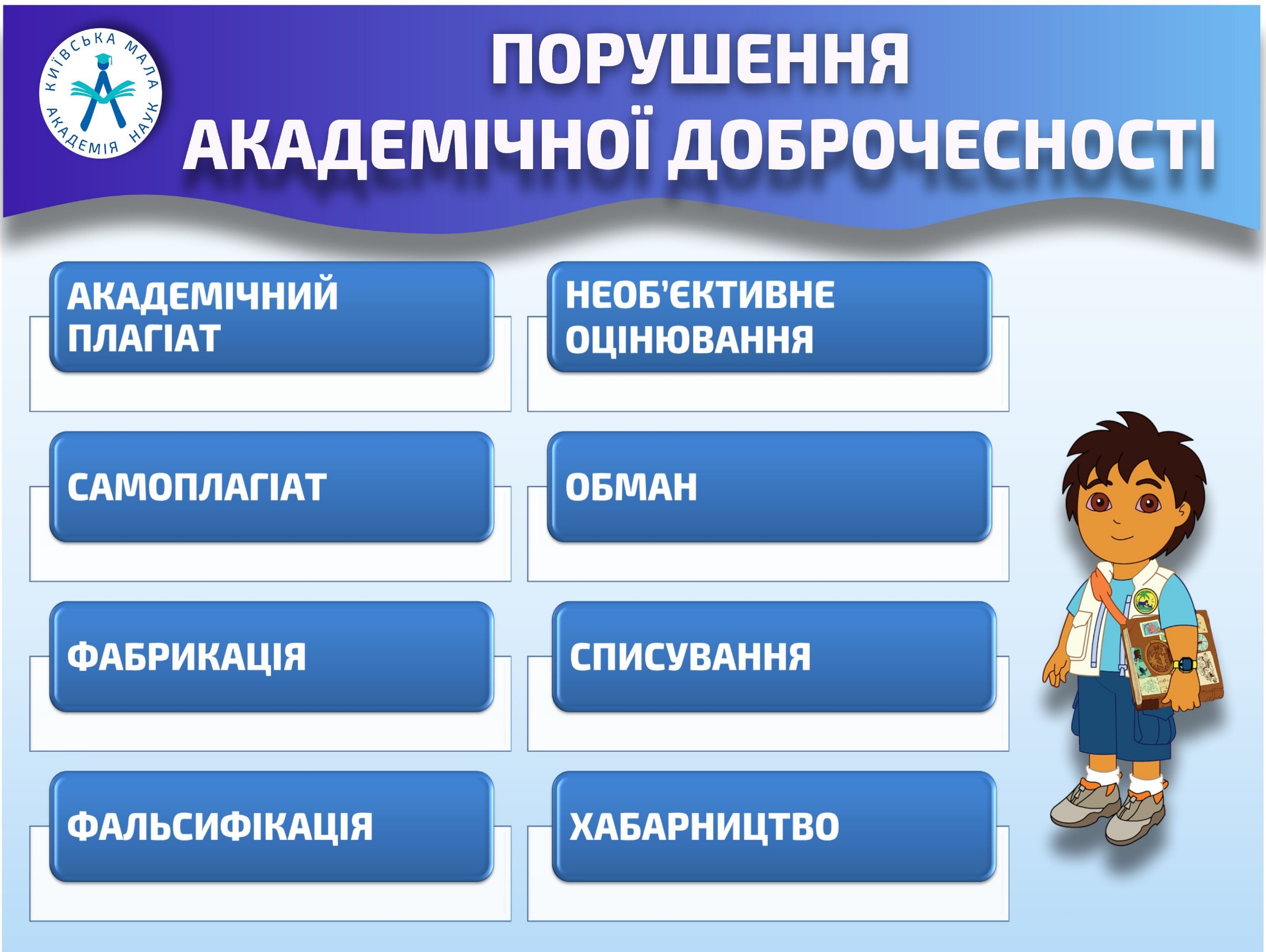 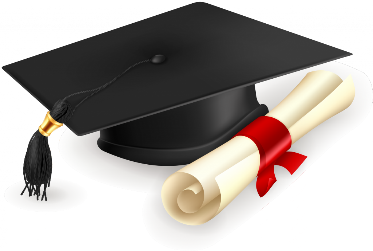 Академічний плагіат
оприлюднення (частково або повністю) наукових
(творчих) результатів, отриманих іншими особами,
як результатів власного дослідження (творчості)
та/або відтворення опублікованих текстів (оприлюднених
творів мистецтва) інших авторів без зазначення
авторства.
Самоплагіат
оприлюднення (частково або повністю) власних раніше опублікованих наукових результатів як нових
наукових результатів..
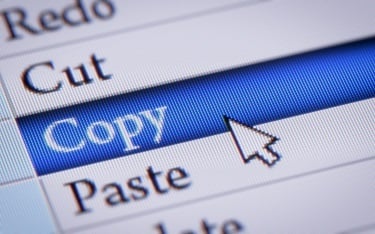 Фабрикація
вигадування даних чи фактів, що використовуються в освітньому процесі або наукових дослідженнях.
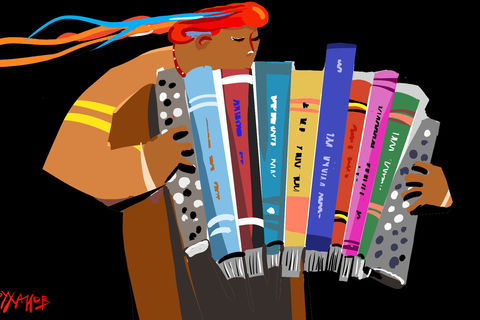 Фальсифікація
свідома зміна чи модифікація вже наявних даних, що стосуються освітнього процесу чи наукових досліджень.
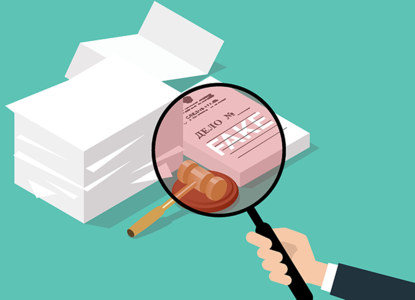 Списування
виконання письмових робіт із залученням зовнішніх
джерел інформації, крім дозволених для використання, зокрема під час оцінювання результатів навчання.
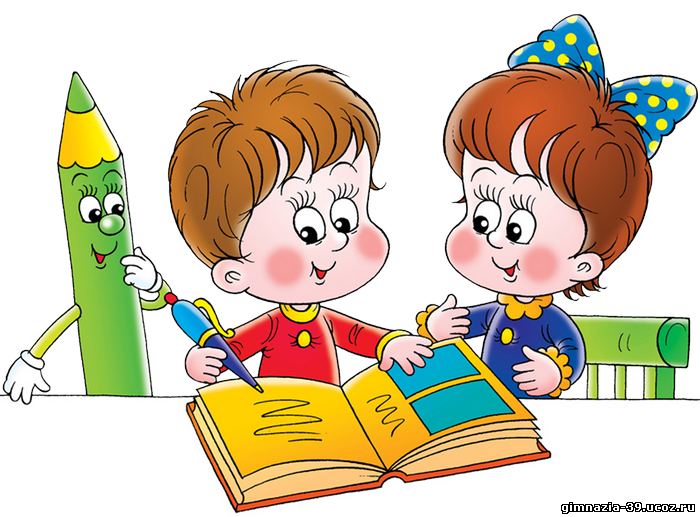 Обман
надання завідомо неправдивої інформації щодо
власної освітньої (наукової, творчої) діяльності чи
організації освітнього процесу.
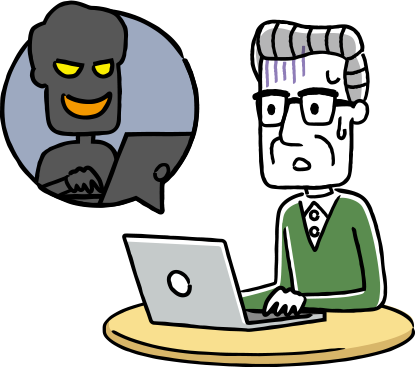 Хабарництво
надання (отримання) учасником освітнього процесу
чи пропозиція щодо надання (отримання) коштів,
майна, послуг, пільг чи будь-яких інших благ
матеріального або нематеріального характеру з метою отримання неправомірної переваги в освітньому процесі.
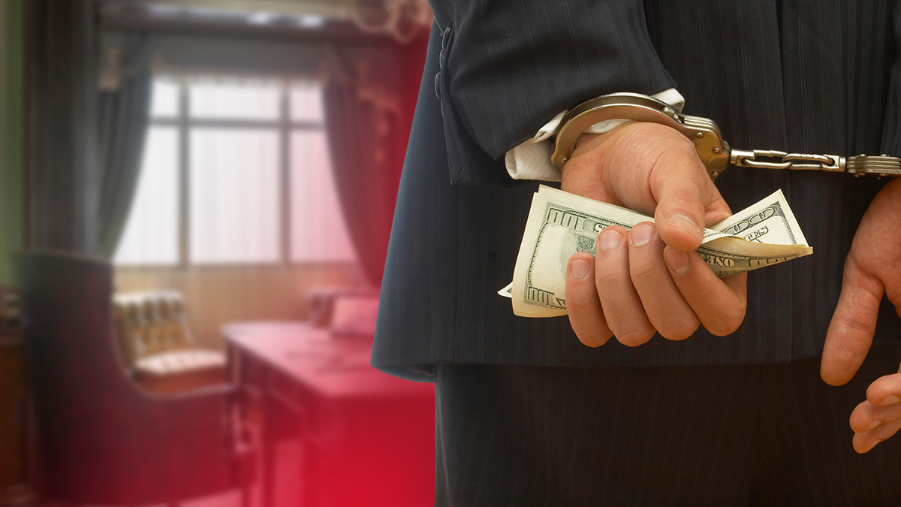 Необ'єктивне оцінювання
свідоме завищення або заниження оцінки результатів
навчання здобувачів освіти.
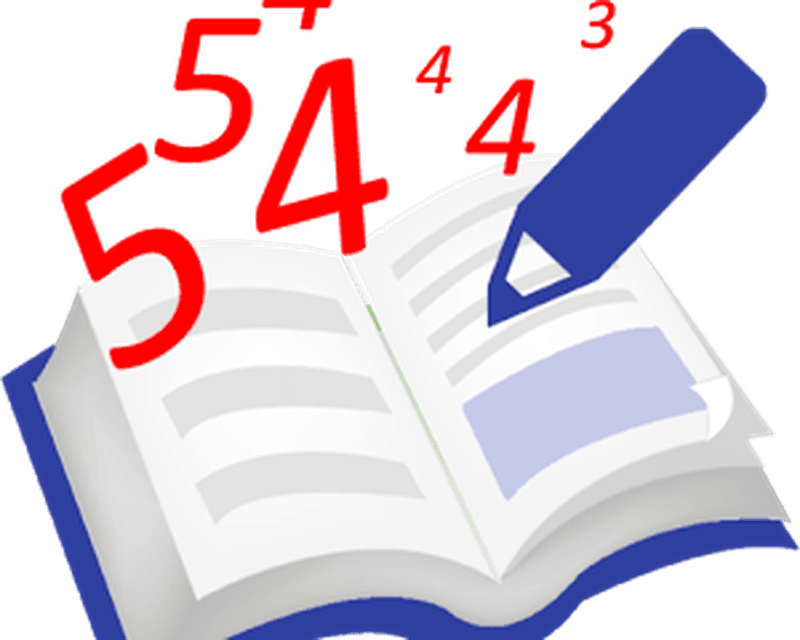 Дотримання академічної доброчесності педагогічними працівниками
посилання на джерела інформації у разі використання ідей, розробок, тверджень, відомостей;
дотримання норм законодавства про авторське право і суміжні права;
надання достовірної інформації про методики і результати досліджень, джерела використаної інформації та власну педагогічну (науково-педагогічну, творчу) діяльність;
контроль за дотриманням академічної доброчесності здобувачами освіти;
об’єктивне оцінювання результатів навчання.
 ЗУ Про освіту від 05.09.2017 № 2145-VIII
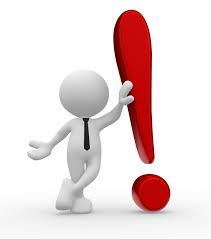 Види академічної відповідальності для педагогів
відмова у присудженні наукового ступеня чи присвоєнні вченого звання;
позбавлення присудженого наукового (освітньо-творчого) ступеня чи присвоєного вченого звання;
відмова в присвоєнні або позбавлення присвоєного педагогічного звання, кваліфікаційної категорії;
позбавлення права брати участь у роботі визначених законом органів чи займати визначені законом посади.
Види академічної відповідальності для педагогів
повторне проходження оцінювання (контрольна робота, іспит, залік тощо);
повторне проходження відповідного освітнього компонента освітньої програми;
відрахування із закладу освіти (крім осіб, які здобувають загальну середню освіту);
позбавлення академічної стипендії;
позбавлення наданих закладом освіти пільг з оплати навчання.
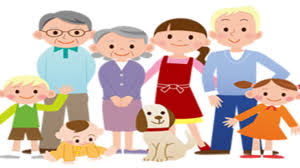 Батьки відіграють ключову роль у дотриманні дітьми принципів академічної доброчесності. Якщо вдома толерують порушення доброчесності: наприклад, купують дитині збірники ГДЗ або ж виконують за дітей домашні завдання, то як би школа не старалася – учнів буде важко переконати, що вчитися доброчесно – правильно.
Наслідки тривалих та системних порушень академічної доброчесності:
знецінення університетських дипломів у країні, невизнання їх за кордоном;
випускникам університетів важко влаштуватися на хорошу роботу, бо роботодавці не довіряють системі вищої освіти та закладам вищої освіти;
зниження якості медичного обслуговування;
стагнація науки, знецінення наукового потенціалу держави;
гальмування розвитку економіки;
країна втрачає авторитет у світі.
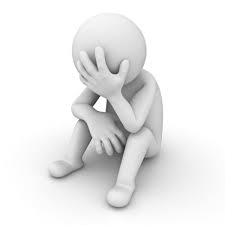 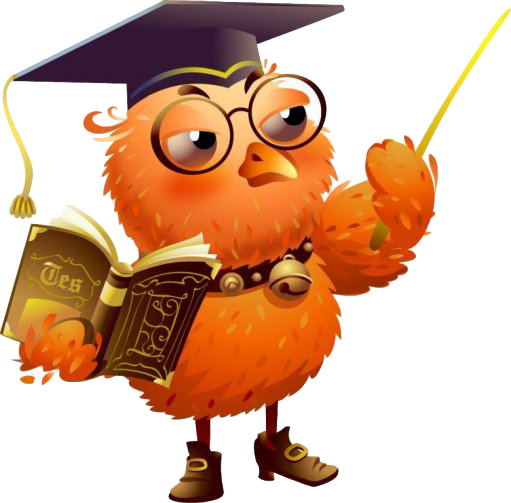 Правила академічної доброчесності для учнів
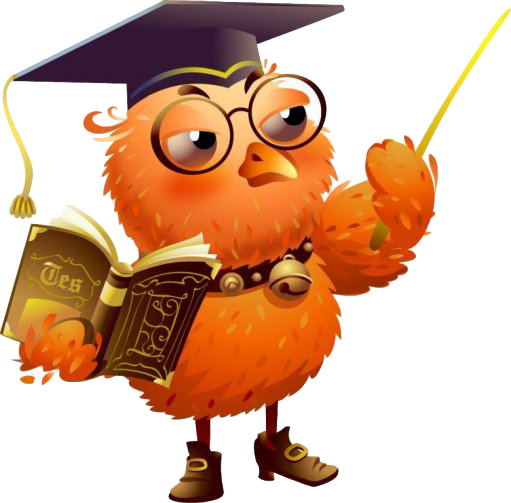 Правила академічної доброчесності для учнів
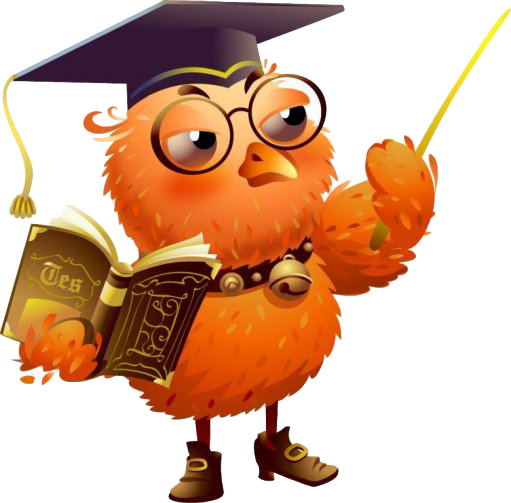 Правила академічної доброчесності для учнів
Можна зорі розсипати в небі,
Можна вітер спинити на мить.
Та для цього всміхатися треба
І   світ  дитини   любить!
Дякую за перегляд!
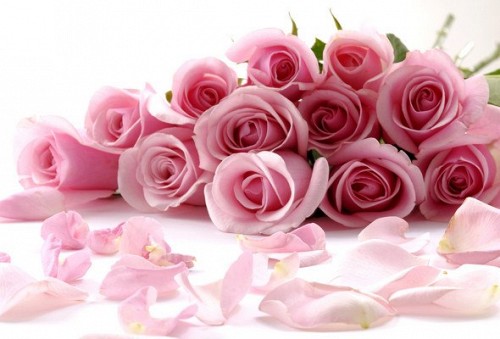 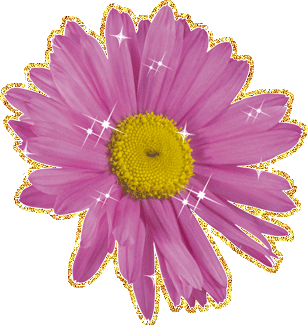